Maßnahmeplanung InklusionimRheinisch-Bergischen Kreis
Planungsgruppe Kriterien und Piktogramme
Erfassung von Gebäuden und Wegen im Rheinisch-Bergischen Kreis
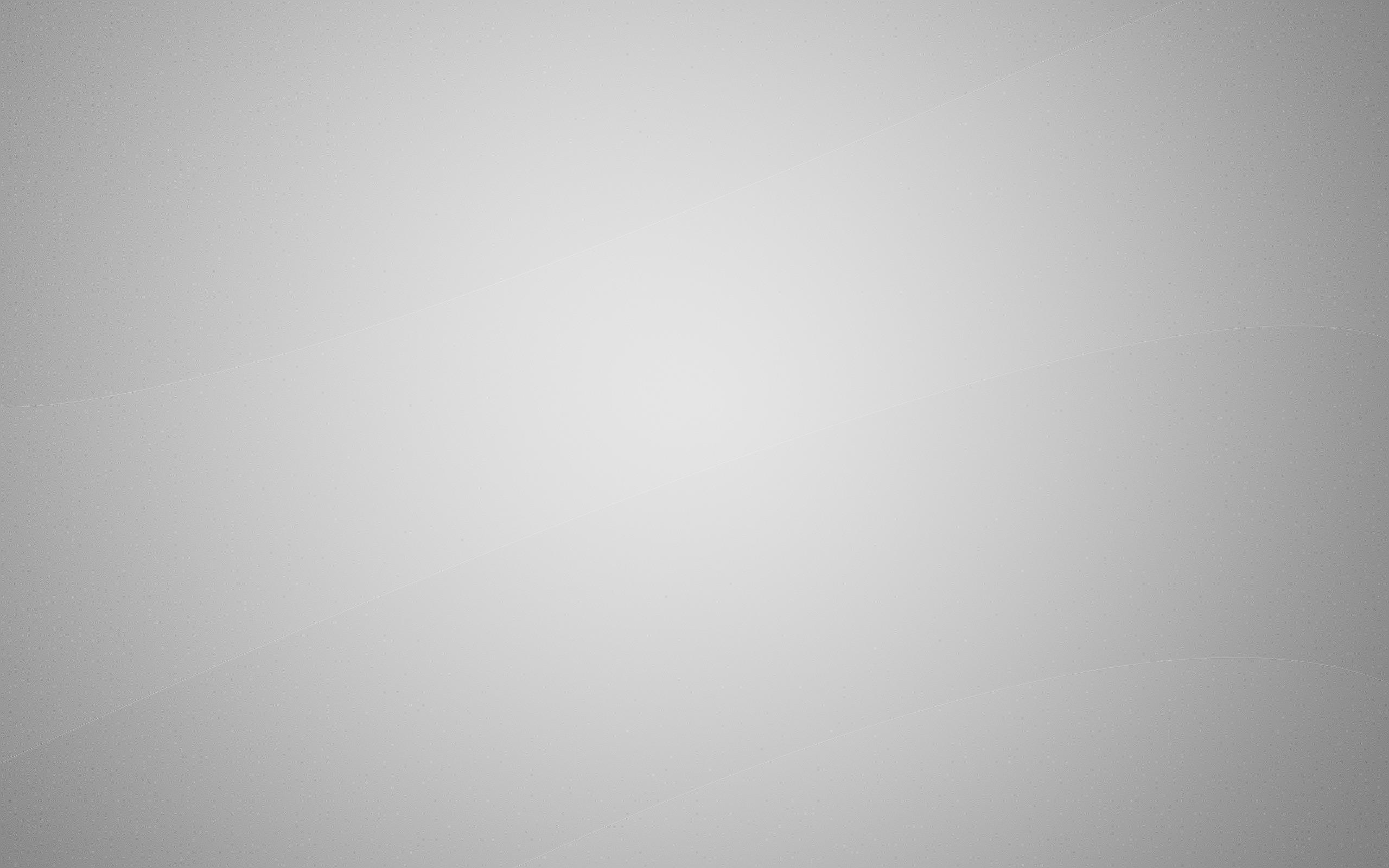 Programmablauf
Aktueller Stand 
Präsentation der Kriterien
Erläuterung ÖPNV – Erfassung
Vorstellung der ermittelten Erfassung anderer Stellen
Ausblick auf weitere Schritte
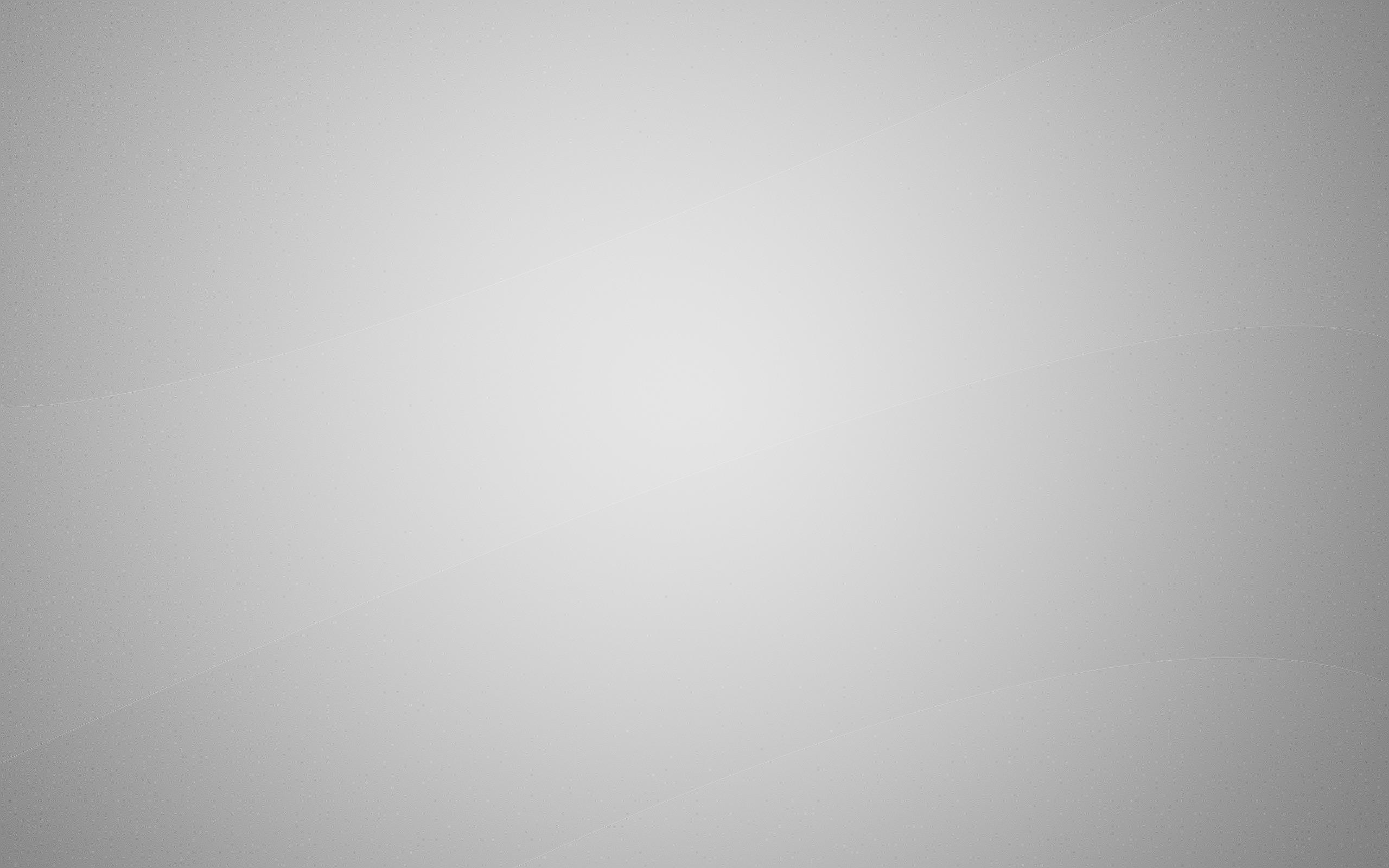 Gewichtung der Erfassungdurch die Arbeitsgruppe
Folgende Gewichtung wurde ermittelt(nur die ersten 5 aufgeführt)
ÖPNV – 12 Punkte
Supermärkte/Lebensmittel (Bäcker/Metzger) – 10 Punkte
Ärzte – 7 Punkte
Krankenhäuser u. Kliniken – 6 Punkte
Kino - 5 Punkte
Theater – 5 Punkte
 
Folgende Institutionen sollen vorrangig begutachtet werden:

ÖPNV – Supermärkte – Ärzte – Krankenhäuser/Kliniken
	Dabei sollen vorrangig Praxen von Allgemeinmedizinern, 	Internisten und Hausärzten begutachtet werden.
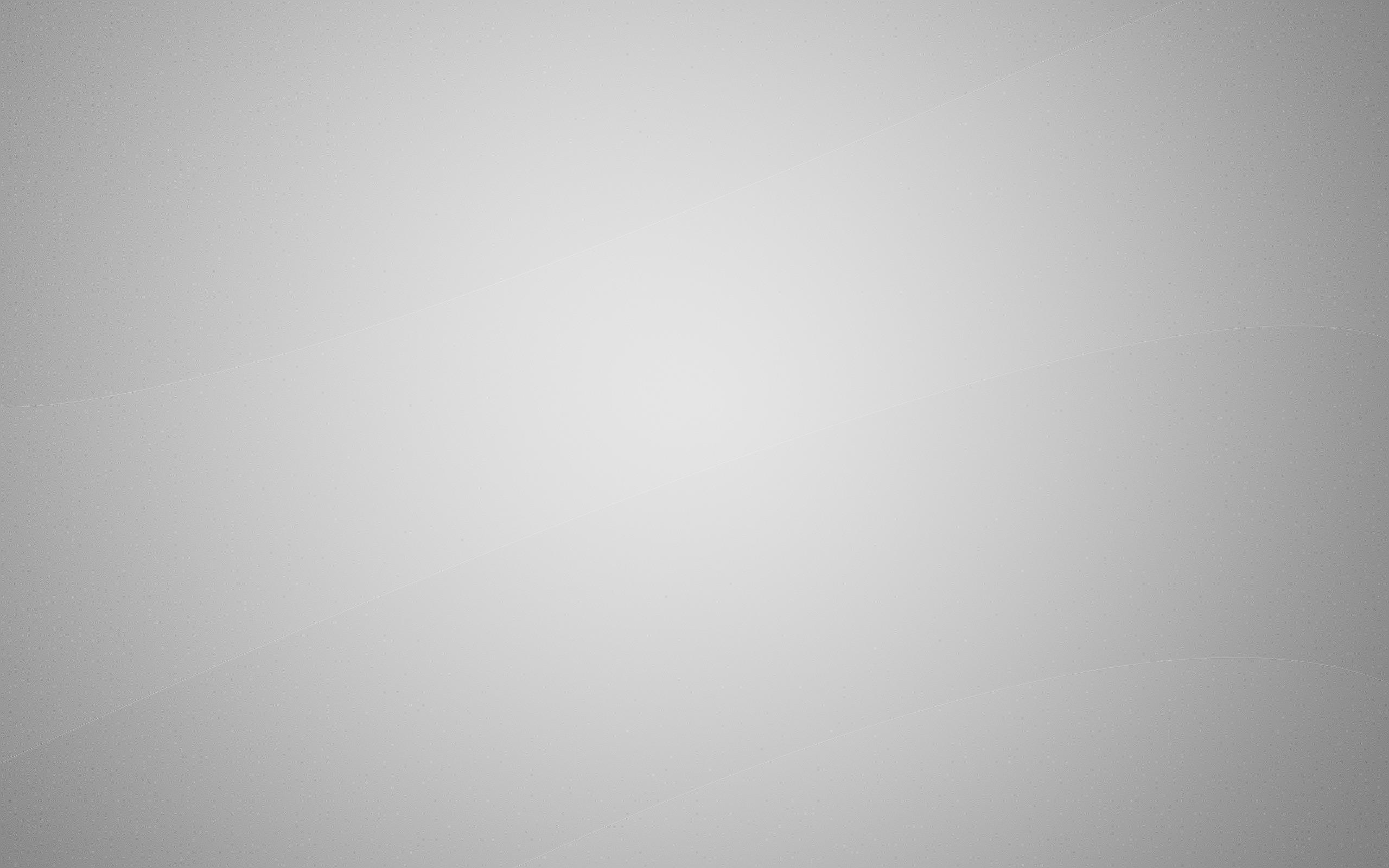 Aktueller Stand
Kriterienkatalog (Excel-Tabelle) nach NatKo- und anderen Kriterien (z.B. Agentur Barrierefrei) wurde erstellt
ÖPNV-Erfassung erfolgt durch den Nah-verkehrsverbund Rheinland (NVR). (Präsentation)
Die Daten sollen nach Erhebung übernommen werden
Zusammenarbeit NatKo
Da der Verein im Juni aufgelöst wurde, sind gemeinsame Projekte nicht mehr möglich.
Kontaktaufnahme zu Sozialhelden e.V.
Prüfung, ob „Wheelmap“ sich als geeignetes Instrument zur Erfassung für den Rheinisch-Bergischen Kreis eignet
[Speaker Notes: Kontaktaufnahme zur NatKo möglichst noch vor der Präsentation.]
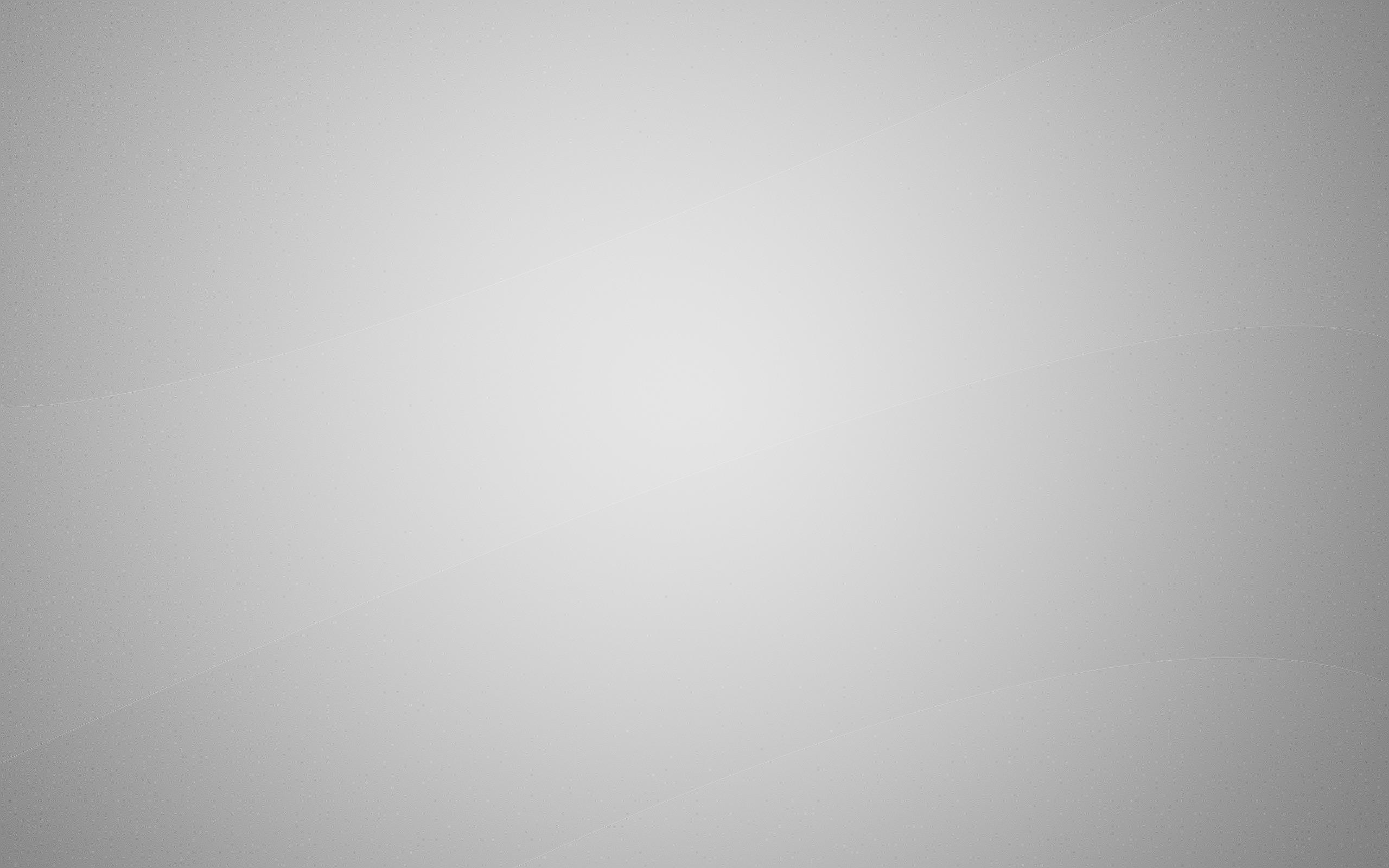 Kriterien Erreichbarkeit
Anfahrtsmöglichkeiten 

ÖPNV
bei KFz mit Erfassung der Parkmöglichkeiten, z.B.:
Parkplatz-Größe
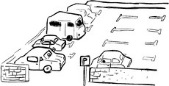 Erreichbarkeit Parkschein-Automat
Distanz zum Eingang des besuchten Ortes (Sichtweite?)
Boden-Beschaffenheit 
etc.
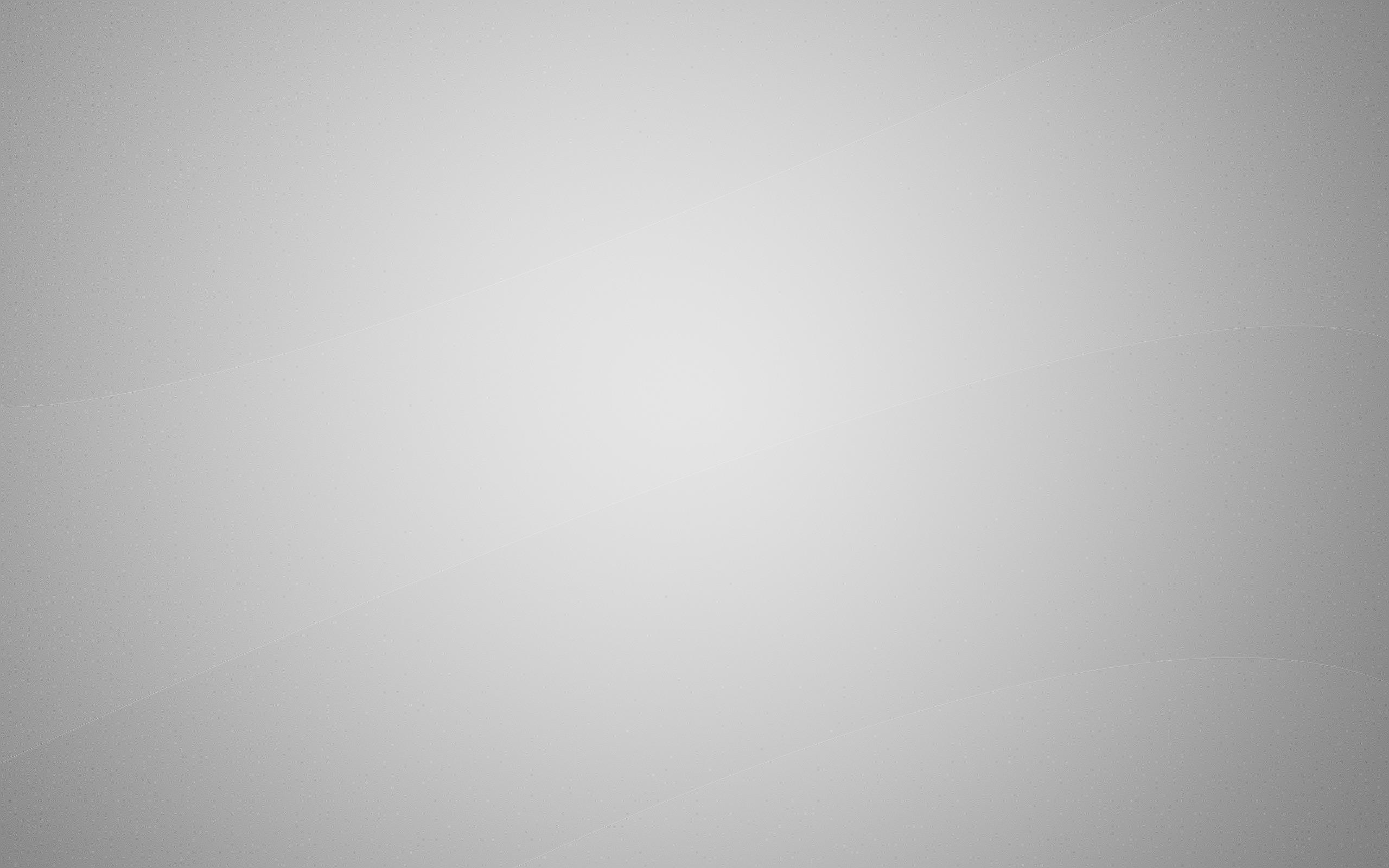 Kriterien Zuwegung
Eingang
Namens-Schild
Etagen-Angabe
Breite der Tür
bei Drehtür:Bedienung bzw. Ausweich-Möglichkeit
Anforderungs-Möglichkeit einer Hilfsperson
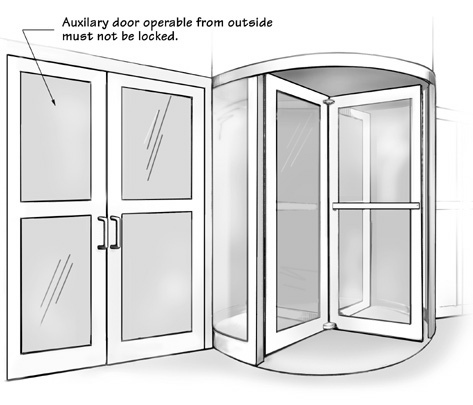 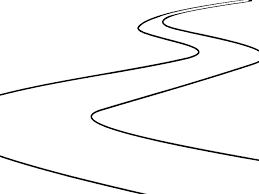 Weg von Haltestelle/Parkmöglichkeit
Distanz
Breite
Neigung
Beschaffenheit
Führung
Hindernisse
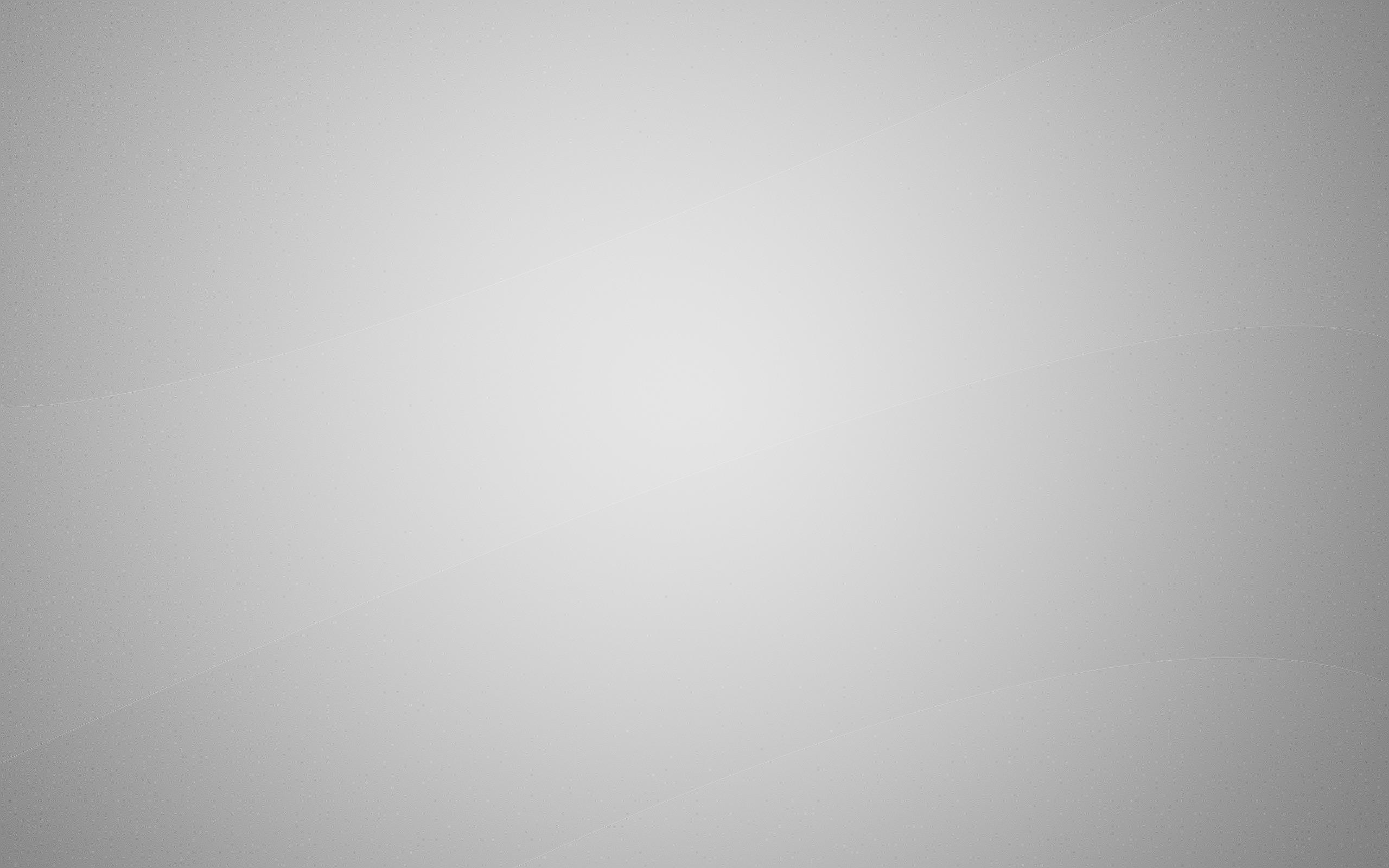 Kriterien der Örtlichkeiten
Was soll in den Gebäuden alles unter die Lupe genommen werden?
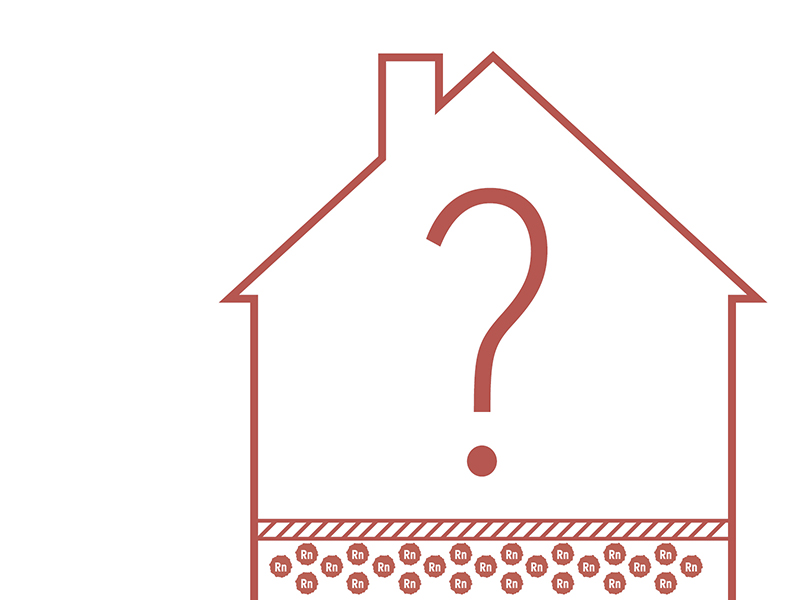 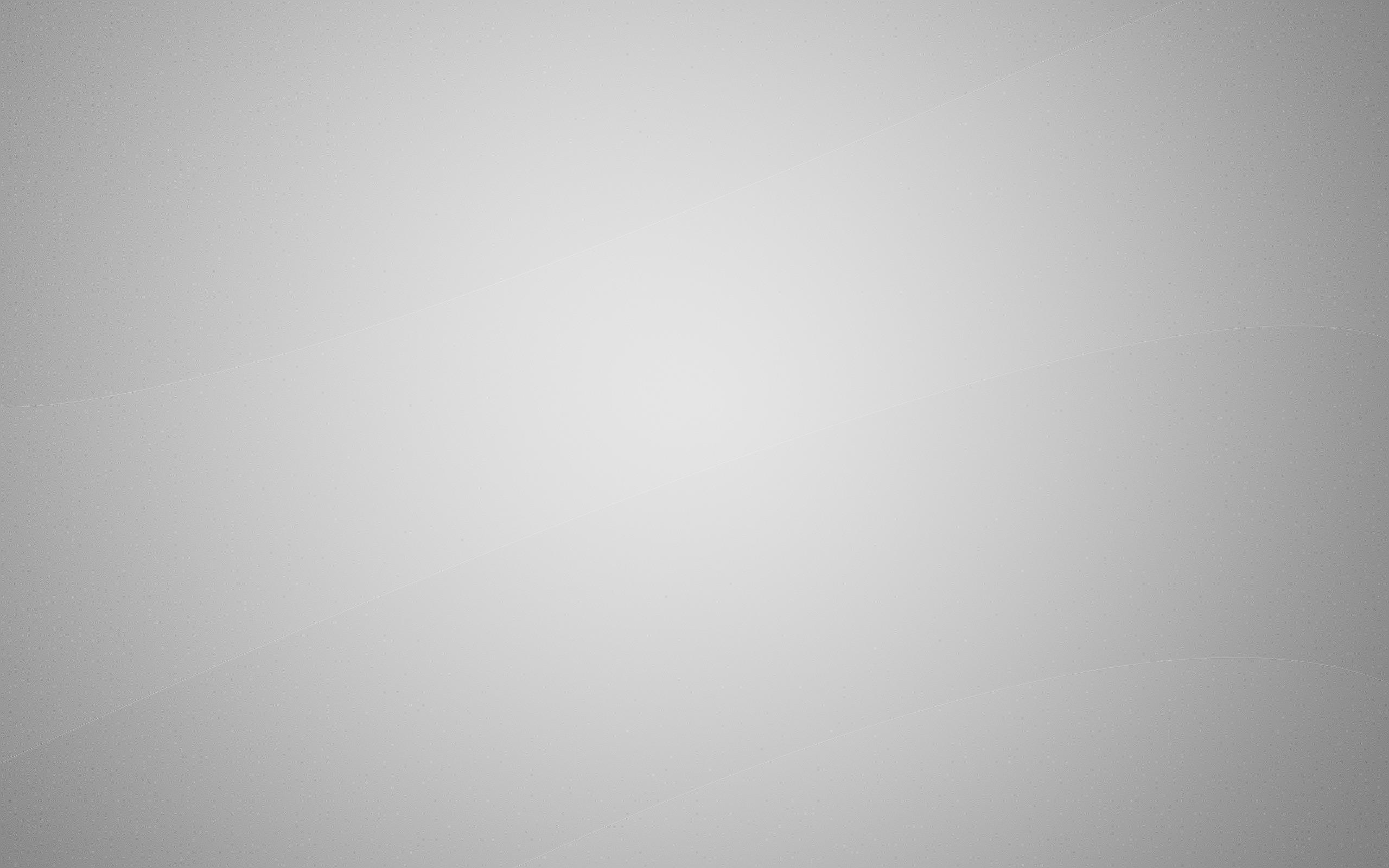 Kriterien Gebäude Zugang außen/innen
Erfassung der
Treppen
Hebe-Plattformen
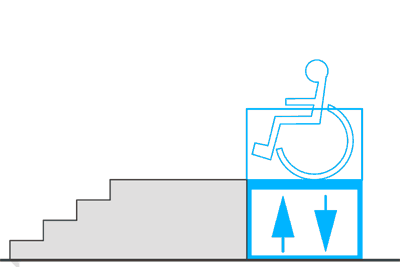 Rampen
Aufzüge
nach allen Barrierefrei-Kriterien, wie z.B.:
Stufen-Höhen und -Anzahl
Kontrastreiche Gestaltung
taktile Führung
Rampen-Neigung
Ausweichflächen
Audio-Ausgabe
Notruf-Betätigung
etc.
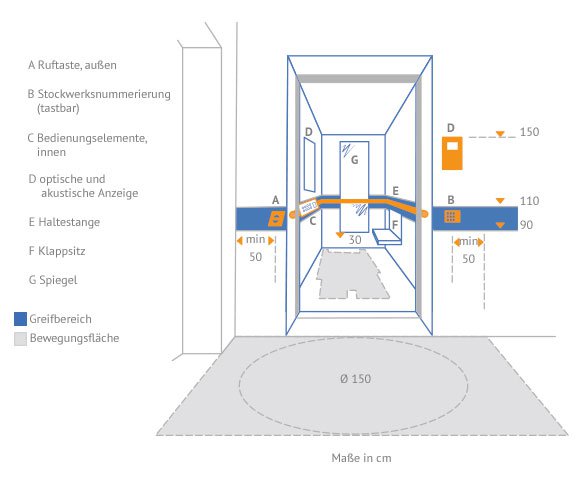 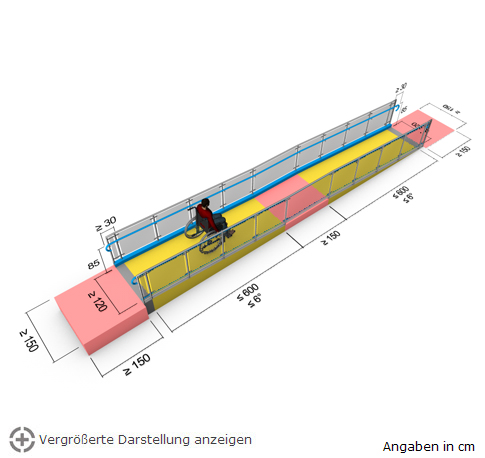 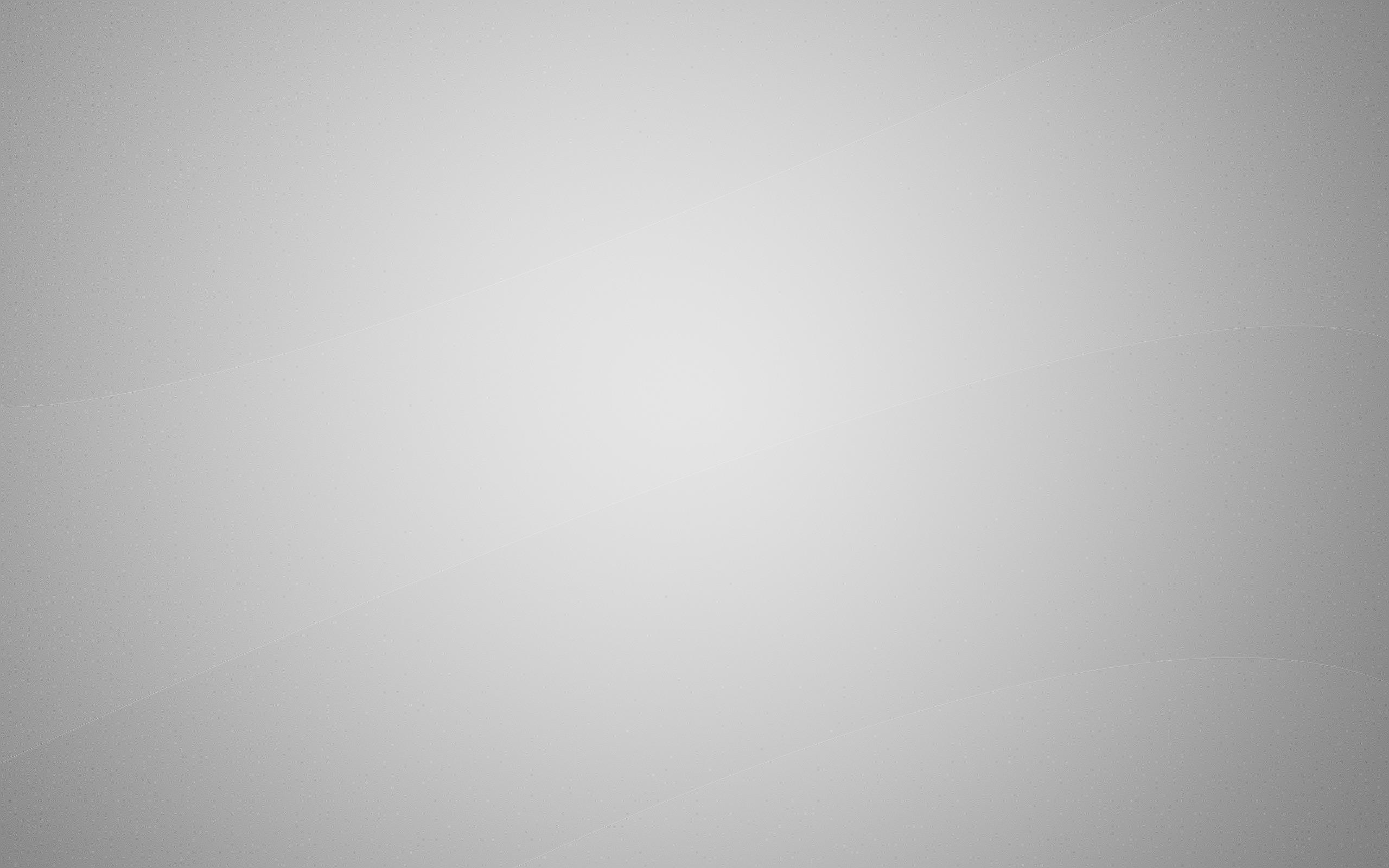 Kriterien Räumlichkeiten
Information/Theke
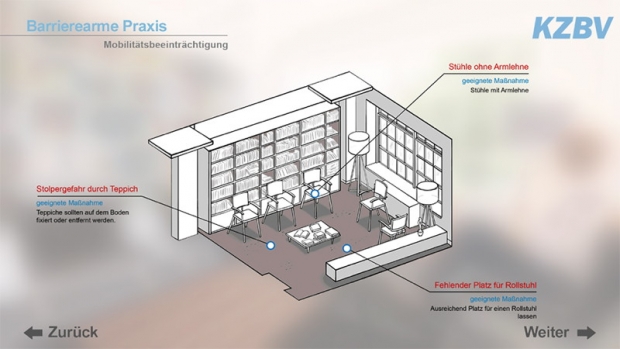 Durchgangsbreiten Gänge/Flure
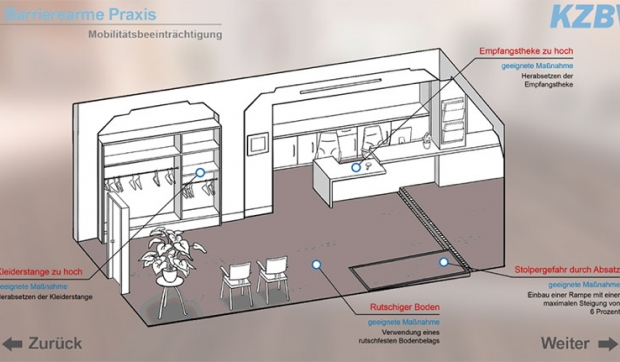 Wartebereich
[Speaker Notes: Info: Höhe, Unterfahrbarkeit, Ausweichmöglichkeiten/Alternative

Flur: Hindernisse und Höhen

Wartebereich: Platzangebot, Höhen]
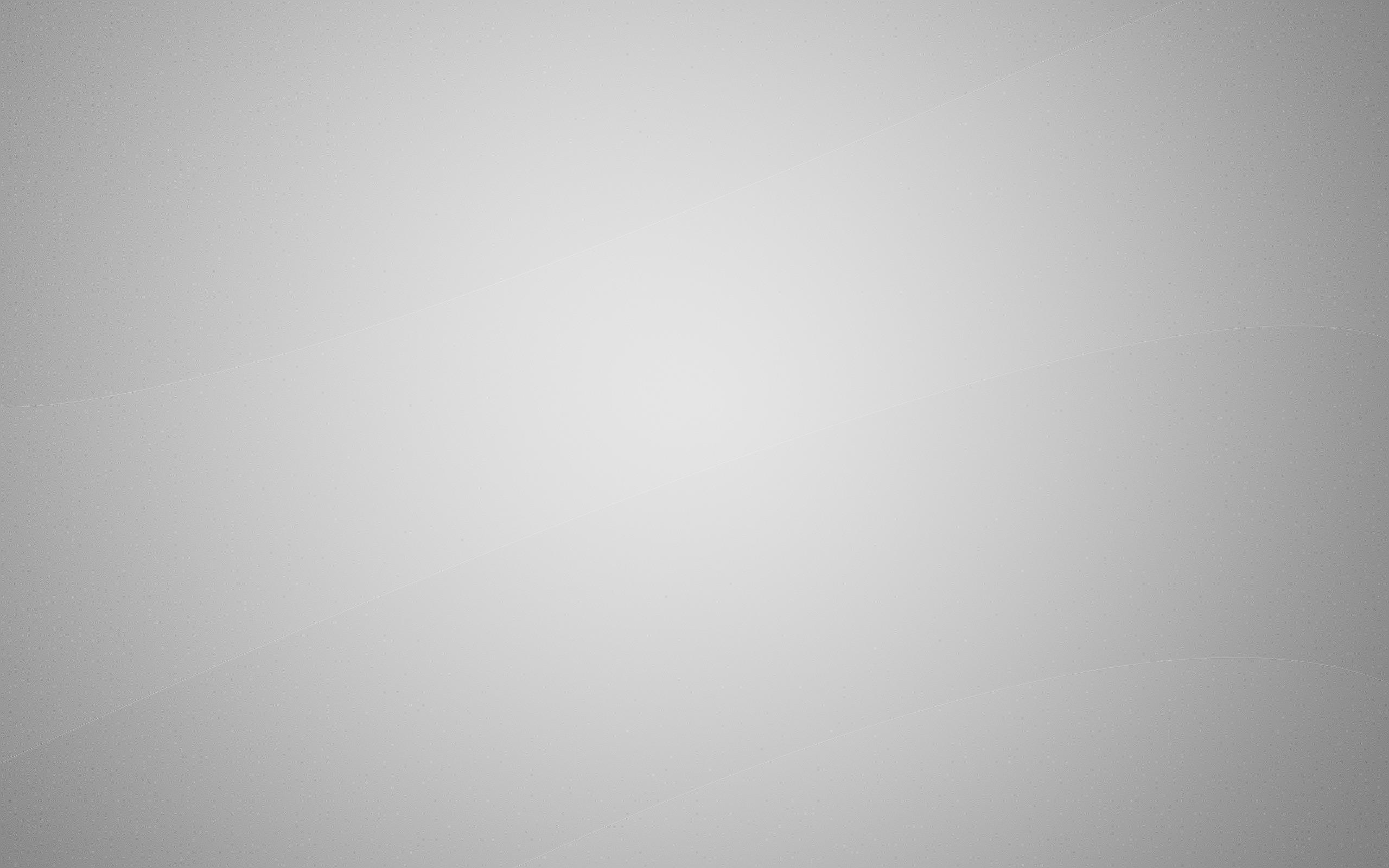 Kriterien Ausstattung
Behandlungs-Möglichkeiten
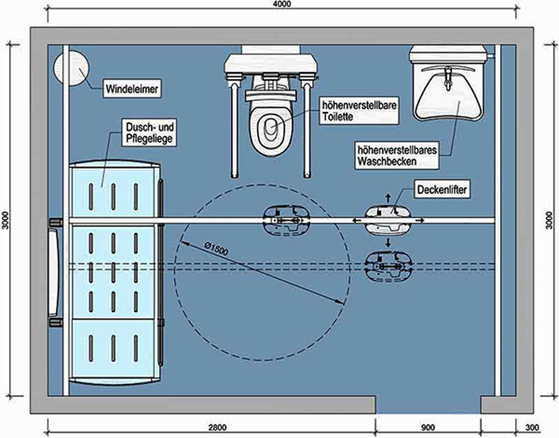 Sanitär- und Umkleide-Räume
[Speaker Notes: Behandlungs-Stuhl zum Umsetzen geeignet? Hilfe dabei benötigt?

Sanitär- und Umkleide mit entsprechender Ausstattung, z.B. Liege, Spiegel, Maße WC etc.?]
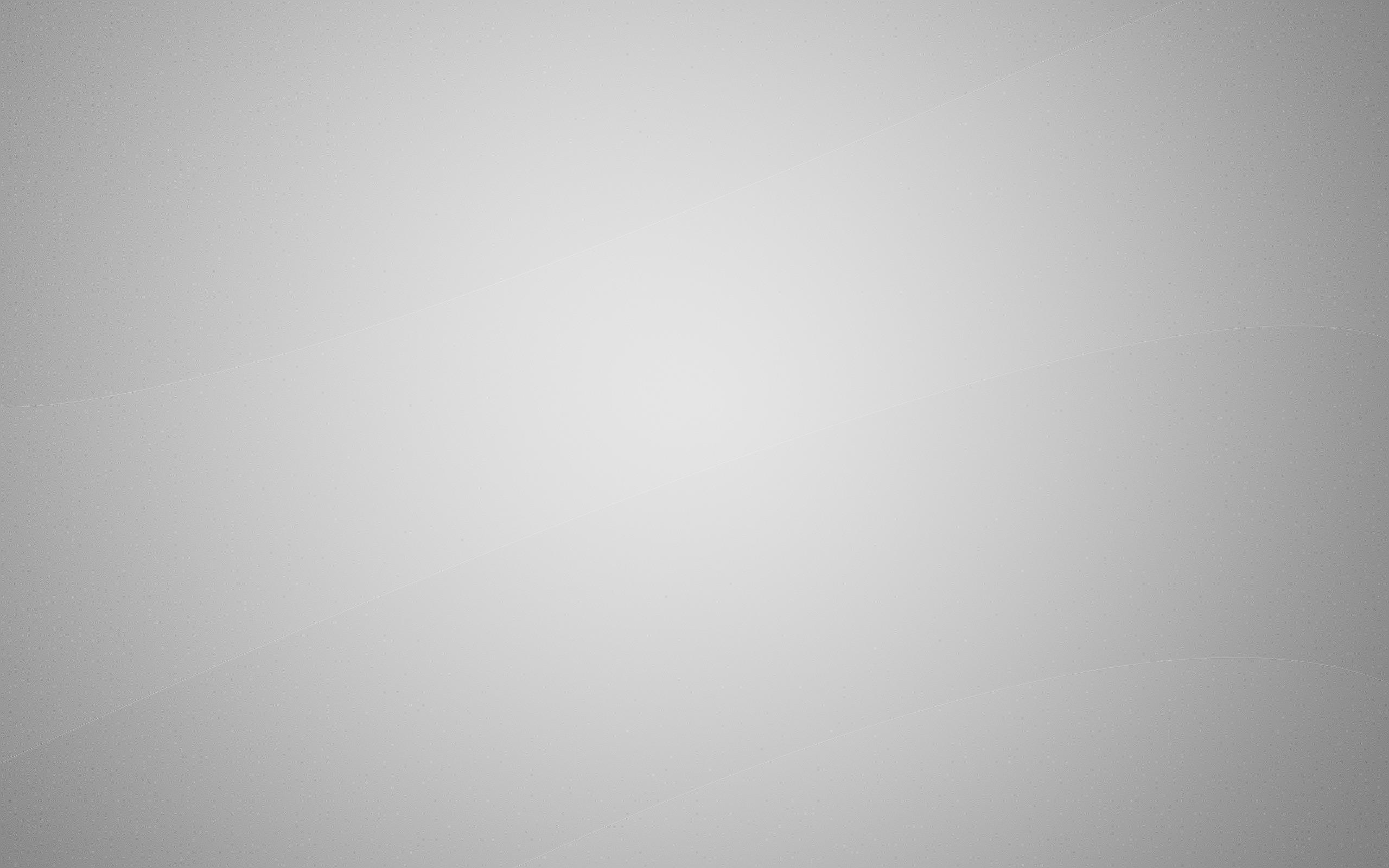 Kriterien Raumangebot
Platzangebot für Zuschauer und
ggfs. Assistenz
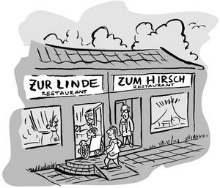 Platzangebot und Ausstattungs-Merkmale von Gast-Stätten
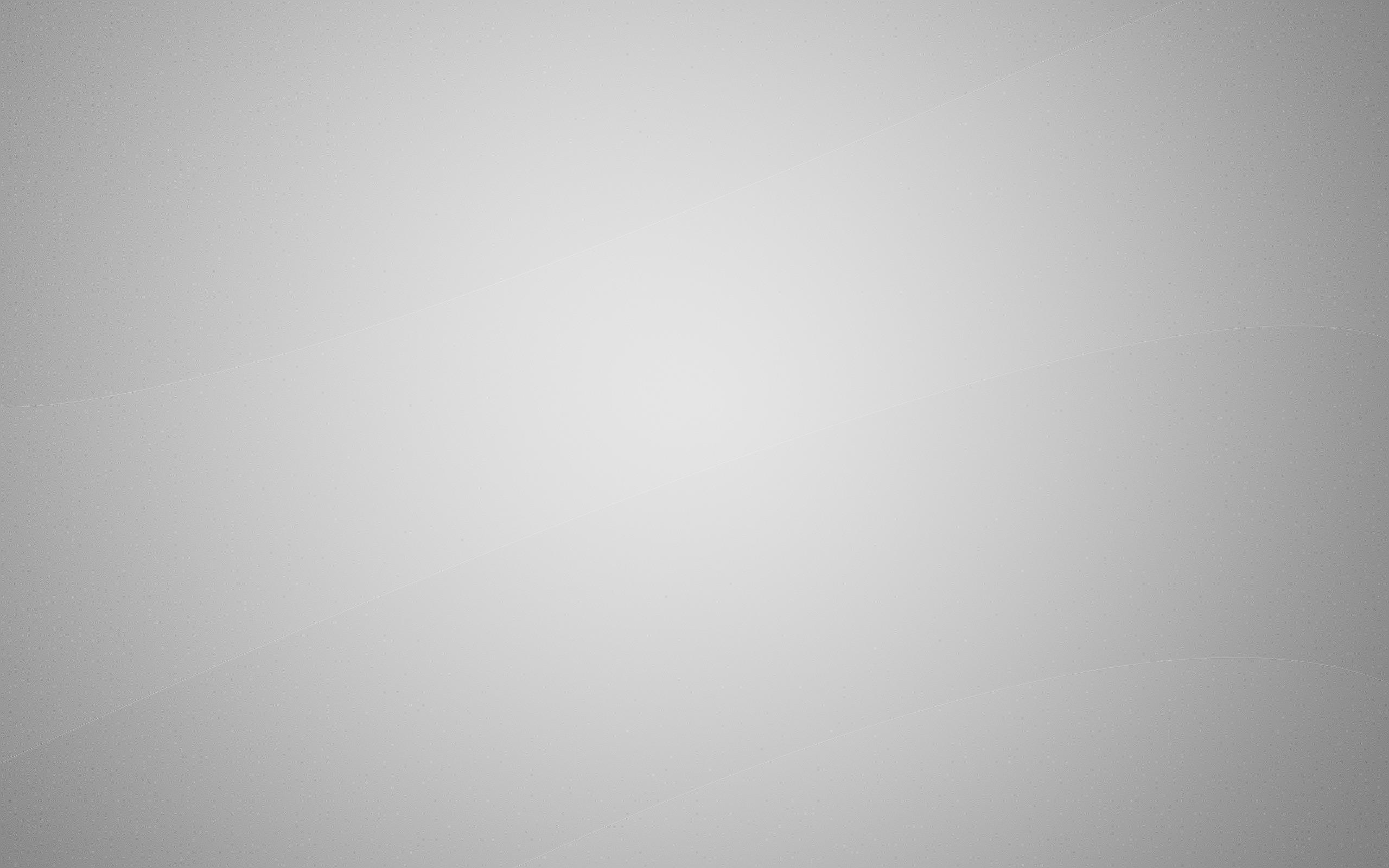 Kriterien Erreichbarkeit/Kommunikation
Barrierefreier Web-Auftritt
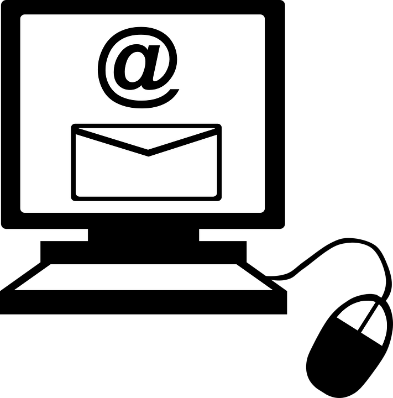 E-Mail-Kontakt mit Termin-Vergabe
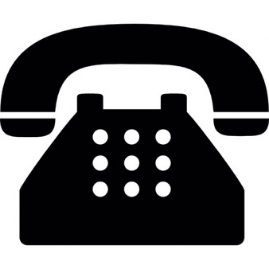 Telefon-Service
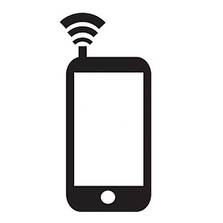 Technische Hilfsmittel vorhanden
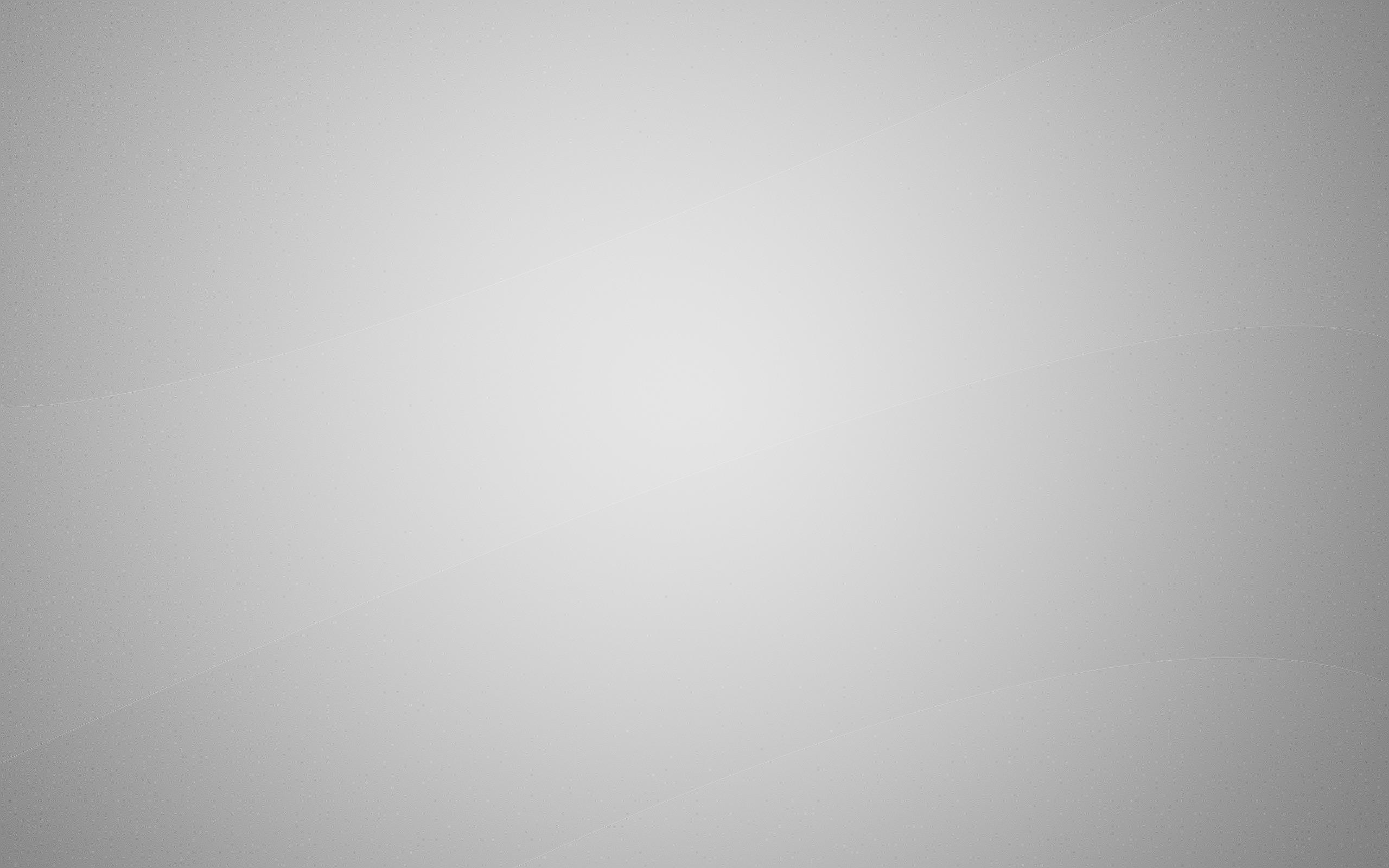 Kriterien Einrichtungenz.B.: Museen, Theater, Kino, Gaststätten…
Ergänzende Erfassung:
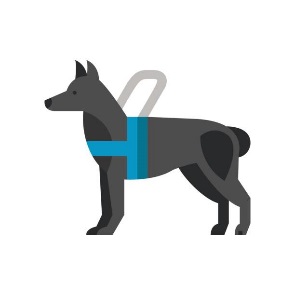 Führ- bzw. Assistenz-Hund erlaubt
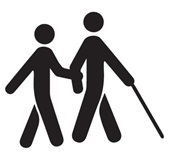 Unterstützungs-Person vorhanden
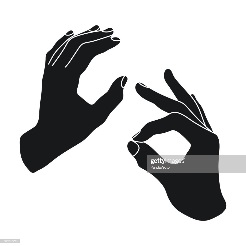 Gebärdensprachdolmetscher
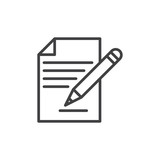 Eingabefeld für Vermerke/Zusatzangaben
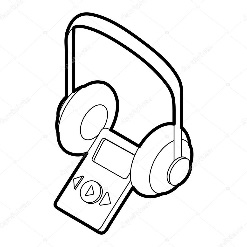 Audio-Guide
DATENBANK
Gemeinsame Plattform
Infrastrukturatlas des NVR
Infrastrukturdaten zu allen Stationen, Linien und Strecken im Kooperationsraum des NVR
Daten der Erfassung der SPNV-Stationen
Erweiterung um Bus- und Stadtbahnhaltestellen im Jahr 2014
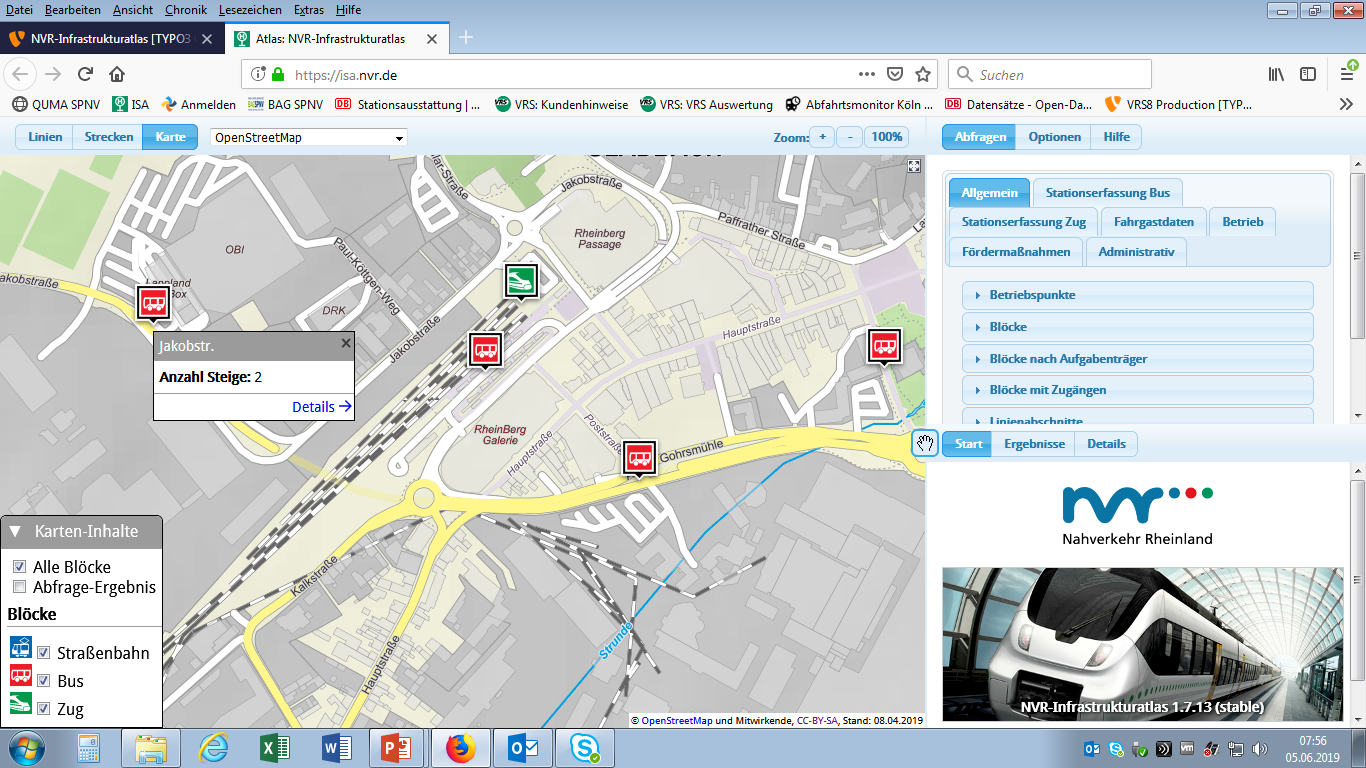 ERFASSUNG
Erfassung der Daten
Handbuch
Erarbeitung eines Handbuchs in Zusammenarbeit mit dem AVV
Beschreibung der Ziele, der Datenbankstruktur und der zu erfassenden Felder
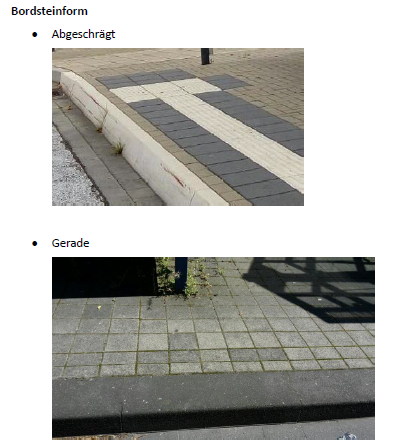 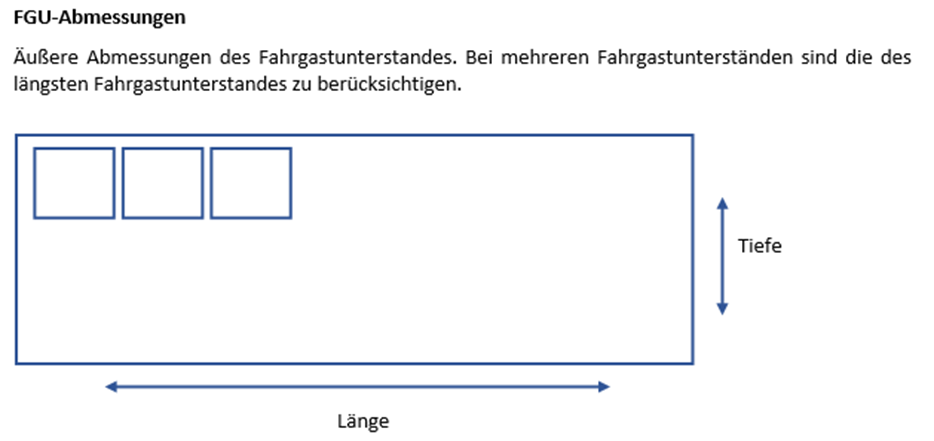 ERFASSUNG
Erfassung der Daten
Pflichtfelder
ERFASSUNG
Erfassung der Daten
Datenmodell
Jede Haltestelle besteht aus einzelnen Elementen, denen Eigenschaften zugewiesen werden
z. B. Steig, Kante, Mast (Abfahrtsbereich)
Aufteilung insbesondere für komplexe Haltestellen erforderlich
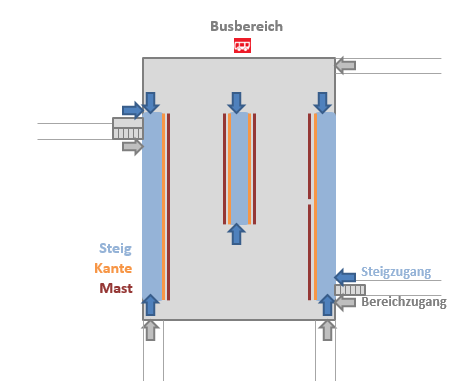 ERFASSUNG
Sachstand
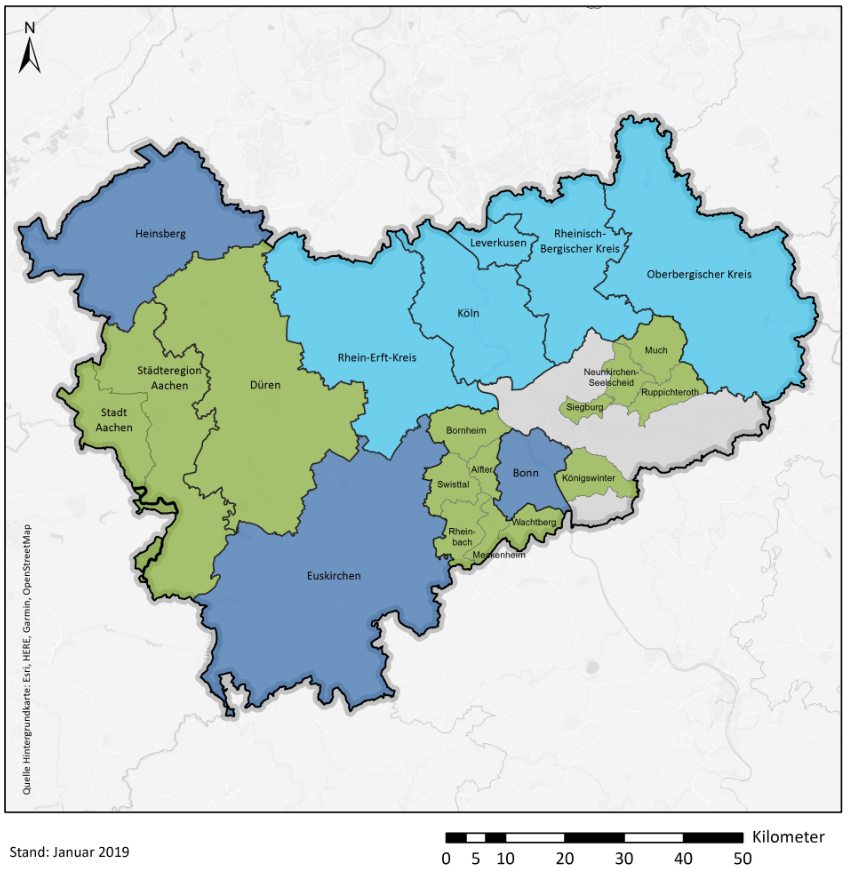 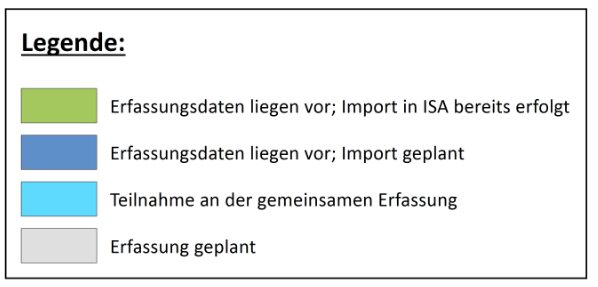 Köln, 05.06.2019
Folie 18
DATENNUTZUNG
Wofür werden die Daten verwendet?
Bildung von Barriereklassen, welche in die VRS-Fahrplanauskunft exportiert werden  barrierefreies Routing
Zukünftig: Anzeige von ausgewählten Daten im Haltestellen-Informationssystem des VRS
Priorisierung des Haltestellenausbaus durch ÖPNV-Aufgabenträger
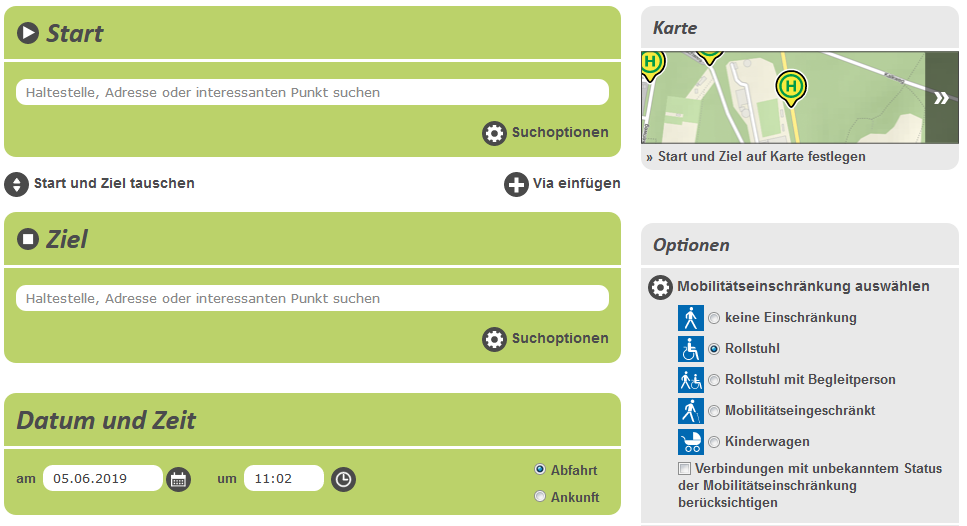 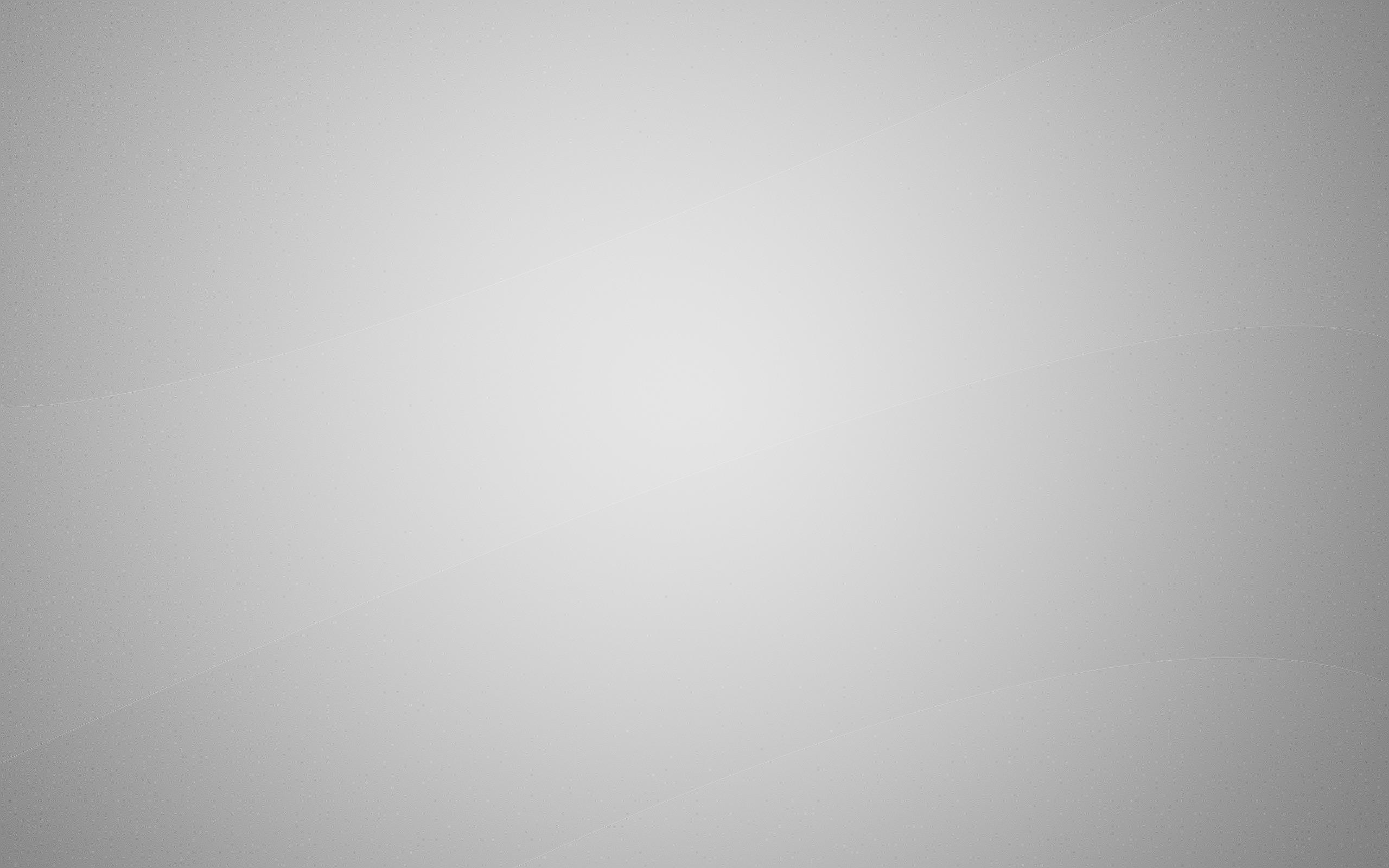 Ärzte in NWFragebogen
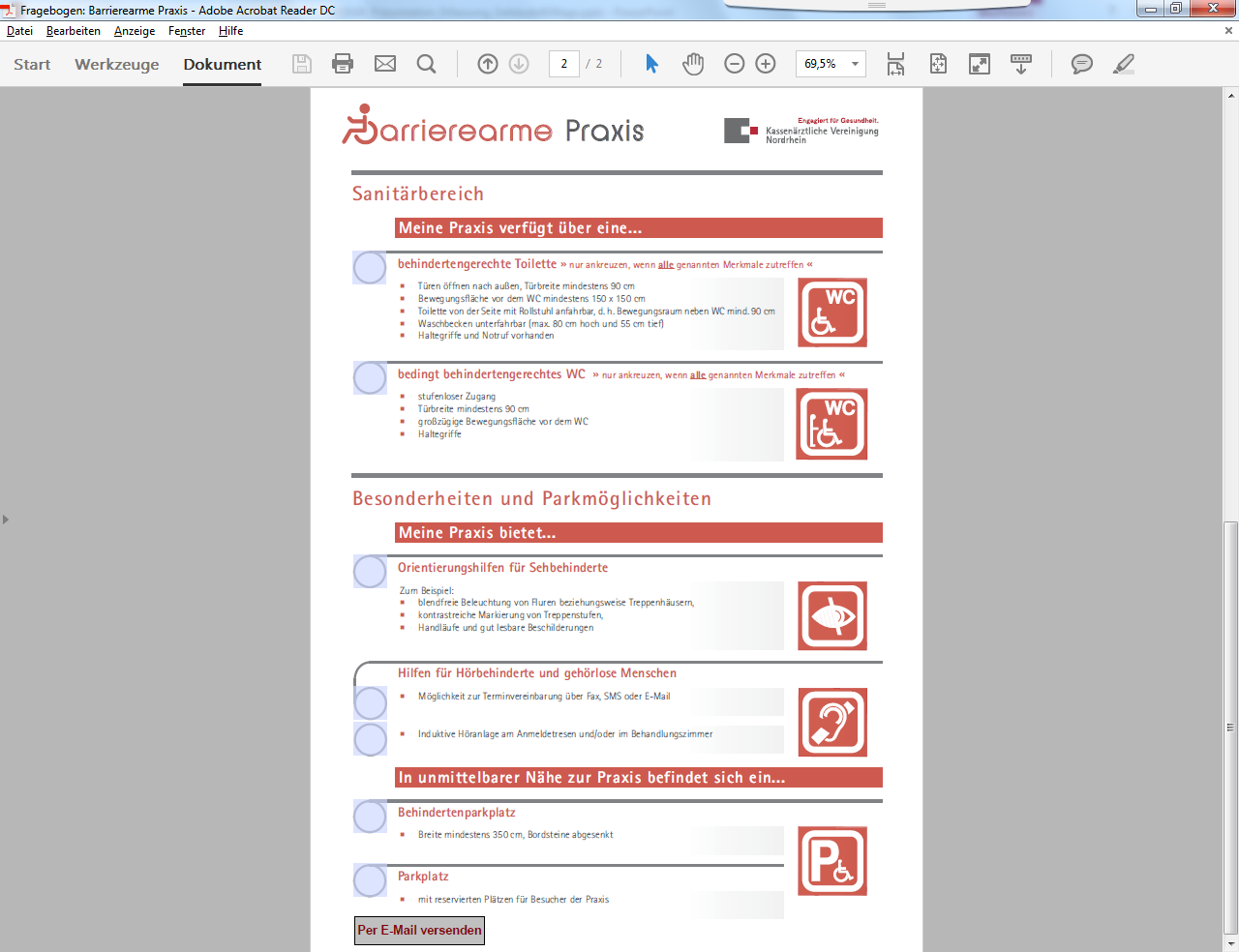 Kriterien relativ differenziert, allerdings nicht so detailliert wie bei NAtKo

insgesamt aber aussagekräftig


Kritik: 

keine Angaben zu barrierefreier Behandlungseinrichtung

Angaben beruhen auf Selbstauskunft

bei Ärztekammer schlecht zu finden
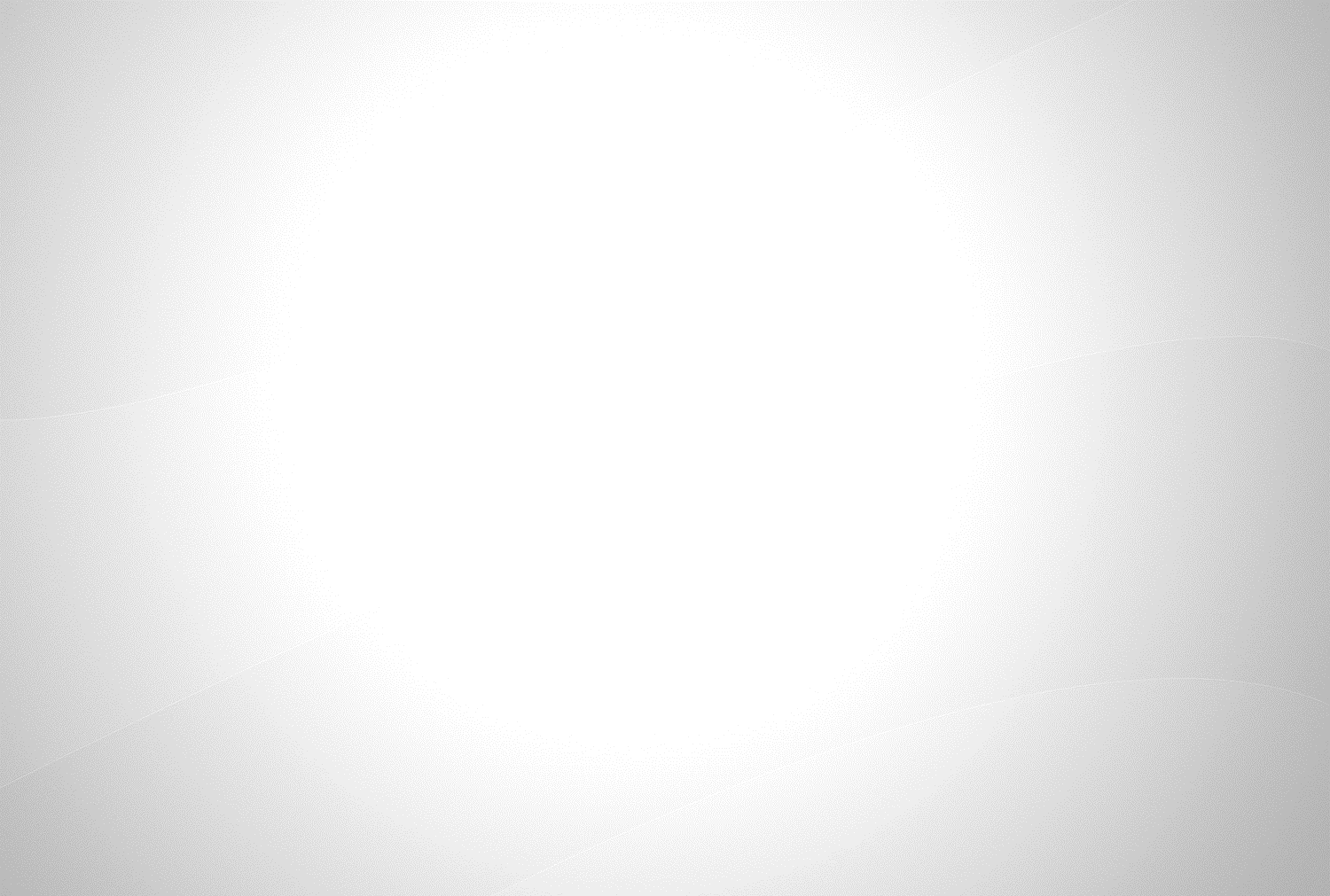 ausgewählte Suchmaschinen(unvollständig)
www.dbsv.org (Blinden- und Sehbehinderten-Verband)
www.wheelmap.org (Rollstuhl-Fahrer, aktuell auf Sinnesbehinderungen erweitert worden)
www.kvno.de/20patienten/10arztsuche/ (Kassenärztliche Vereinigung NW)
www.arzt-auskunft.de (Stiftung Gesundheit)
www.informierbar.de (Agentur Barrierefrei NRW)
www.reisen-fuer-alle.de (Hotels)
www.barrierefreie-campingplaetze.de (Camping)
www.vrs-info.de (Verkehrsverbund Rhein-Sieg)
www.koelntourismus.de/planen-informieren/barrierefreiheit/ (Köln-Tourismus)
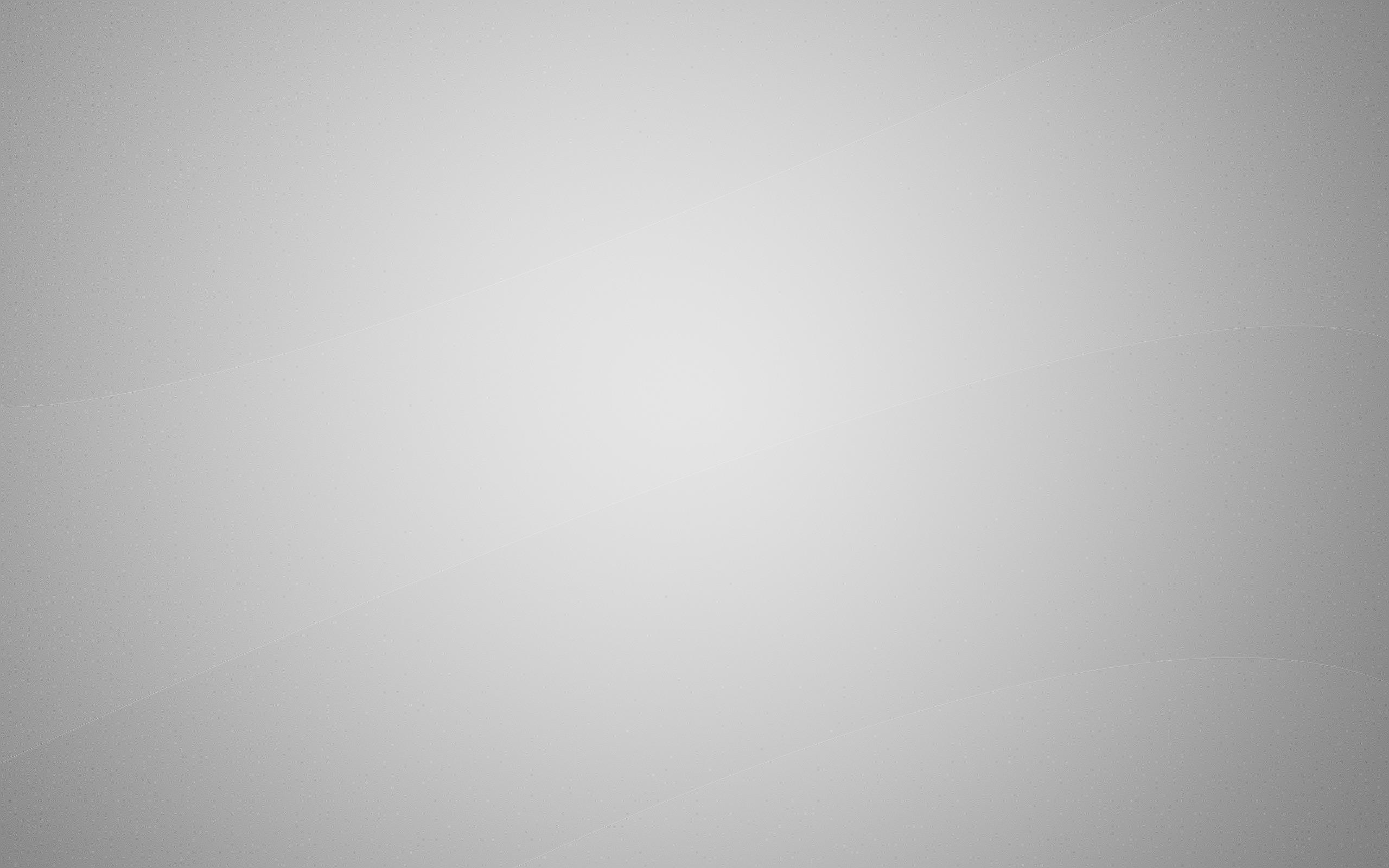 Ausblick auf das weitere Vorgehen
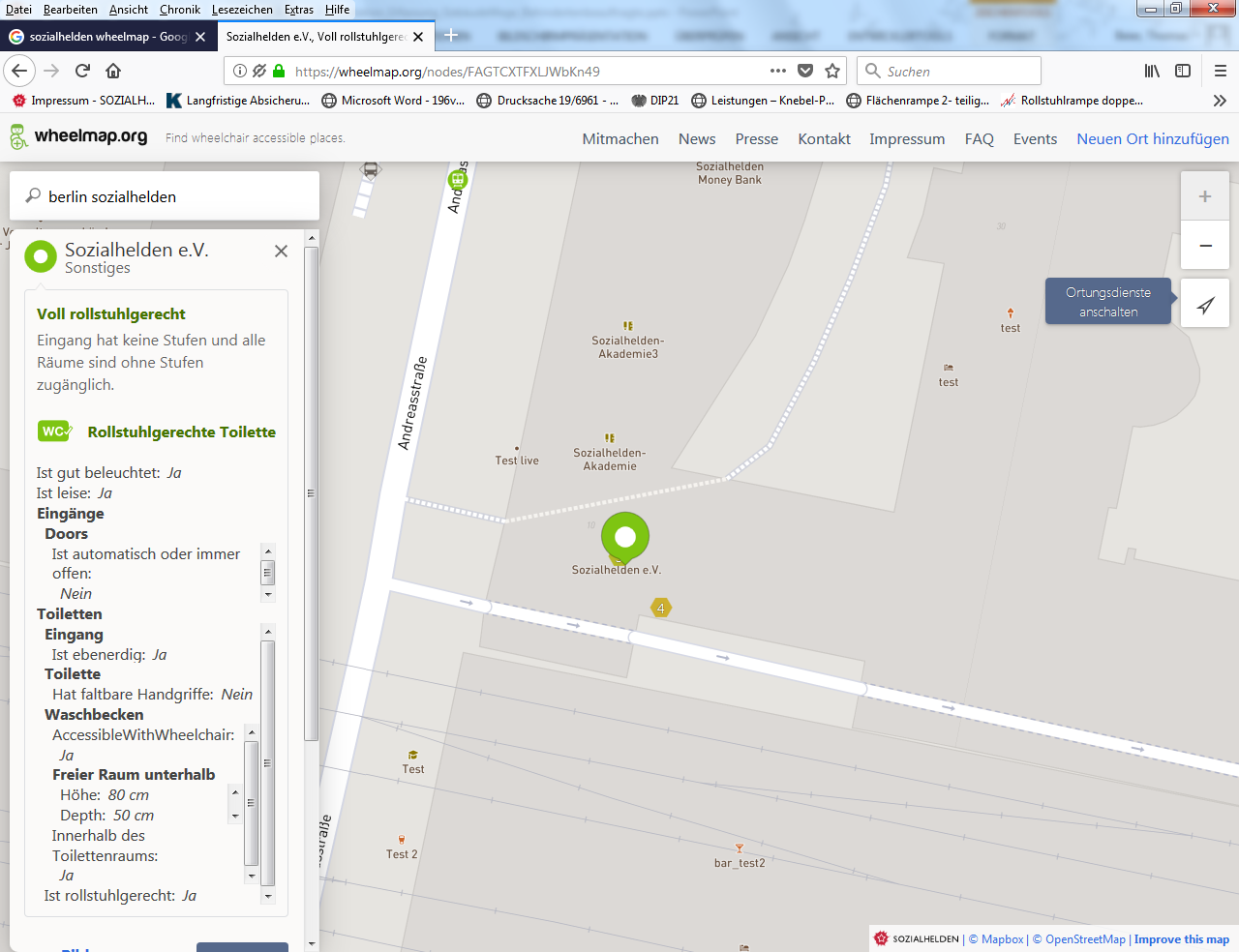 Suche nach Kooperationspartnern
Derzeit im Kontakt mit Sozialhelden e.V. (wheelmap), Abgleich der Kriterien
Das Programm ist geeignet
Angebotserstellung und Vertragsabschluss
Erstellung einer auf den Rheinisch-Bergischen Kreis angepassten App
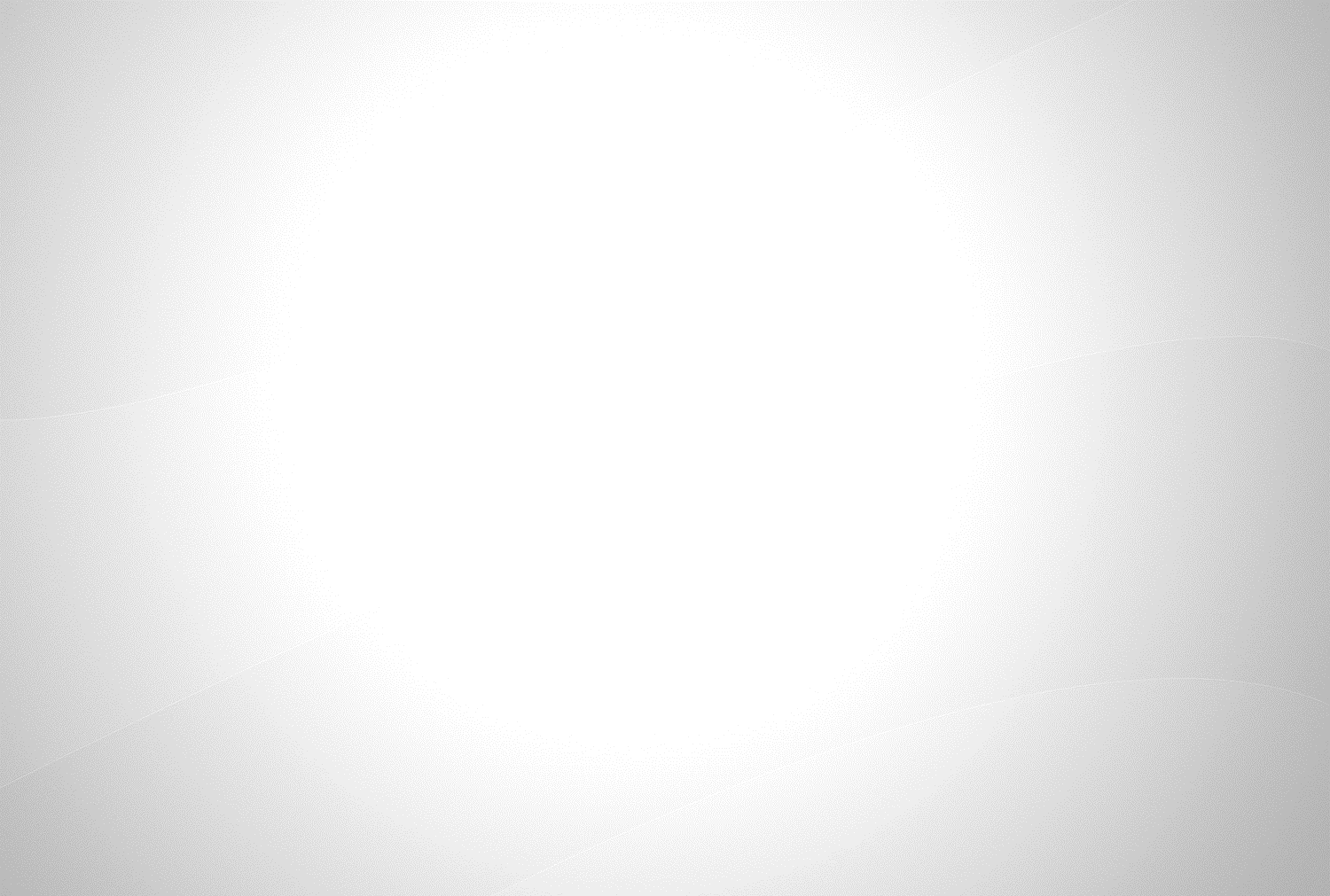 Ausblick auf das weitere Vorgehen
Umsetzung der Erfassung 

Akquise von BegehungsgruppenIdeen aus der Planungsgruppe:
Schüler im Rahmen von Projektwochen
Bereits vorhandene Begehungsgruppen 
Einbindung der örtlichen Inklusionsbeiräte
Ambitionierte Bürger/Ehrenamt - Aufruf über Radio und Presse wäre denkbar
Jobcenter-Projekte: Projekt im Rahmen des Jobcenters (evtl. 1-Euro-Jobber)
Auszubildende der Verwaltung
Studenten
Rückkopplung in die Planungsgruppe
Aufbereitung der Ergebnisse
Rückkopplung in die Planungsgruppe 
Festlegung von Piktogrammen für Oberbegriffeentfällt
Veröffentlichung
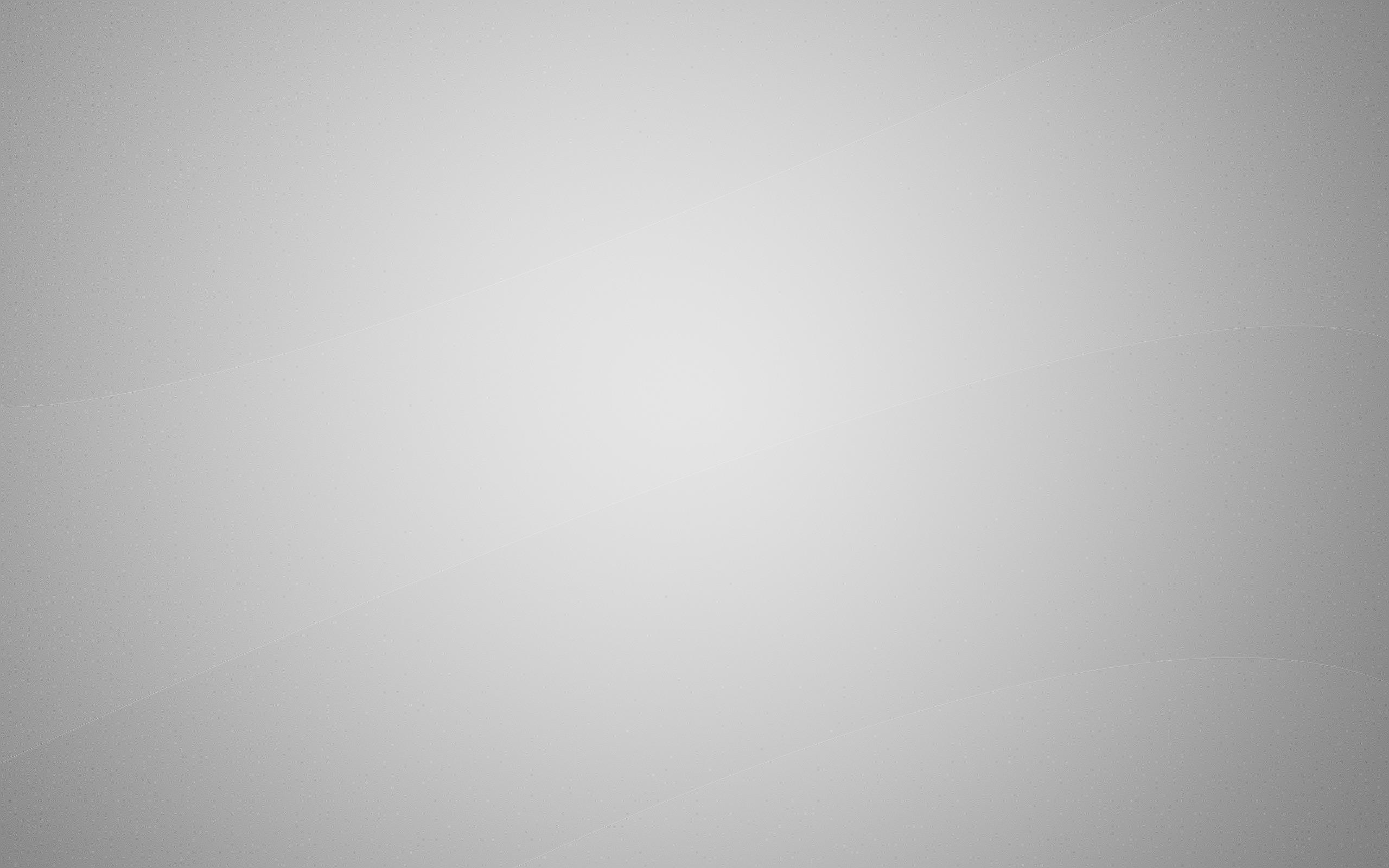 Gemeinsam leben -Der Kreis auf dem Weg zur Inklusion
Danke 
für Ihre Aufmerksamkeit !
Rheinisch-Bergischer Kreis
Geschäftsstelle Inklusion
inklusion@rbk-online.de
Tel.: 02202 132135
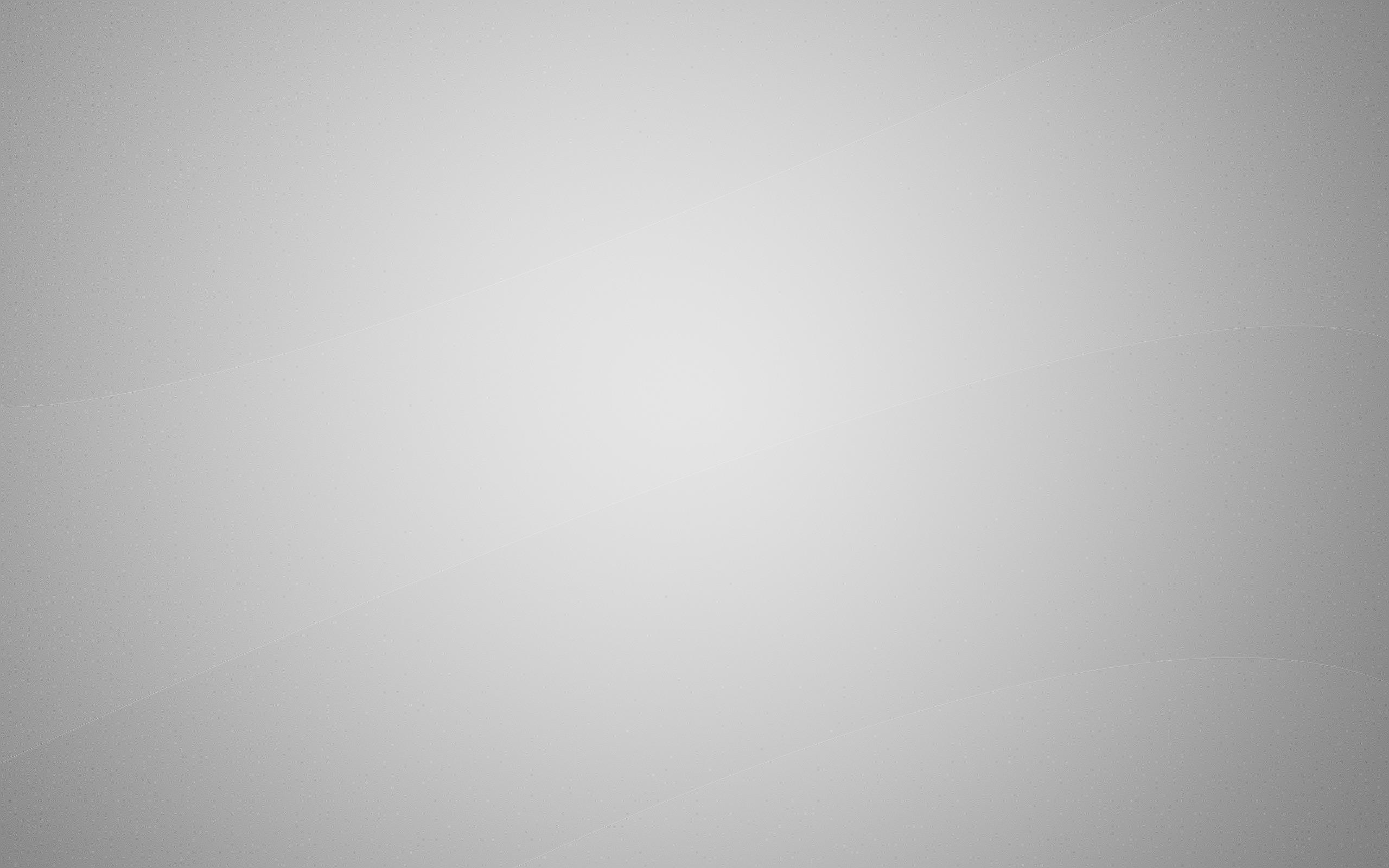 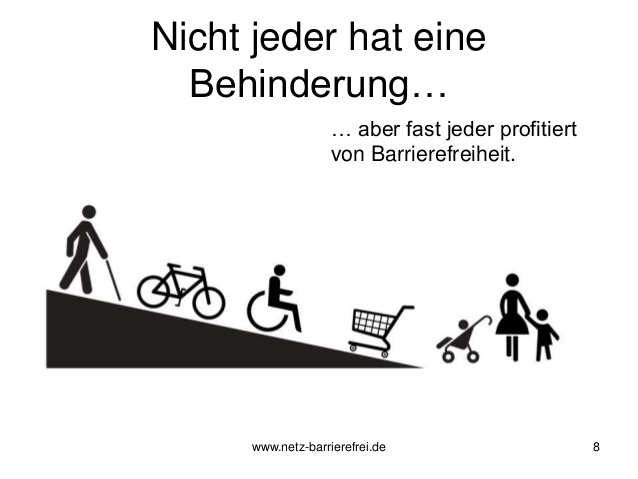